Мини-музей
«Мир камней»
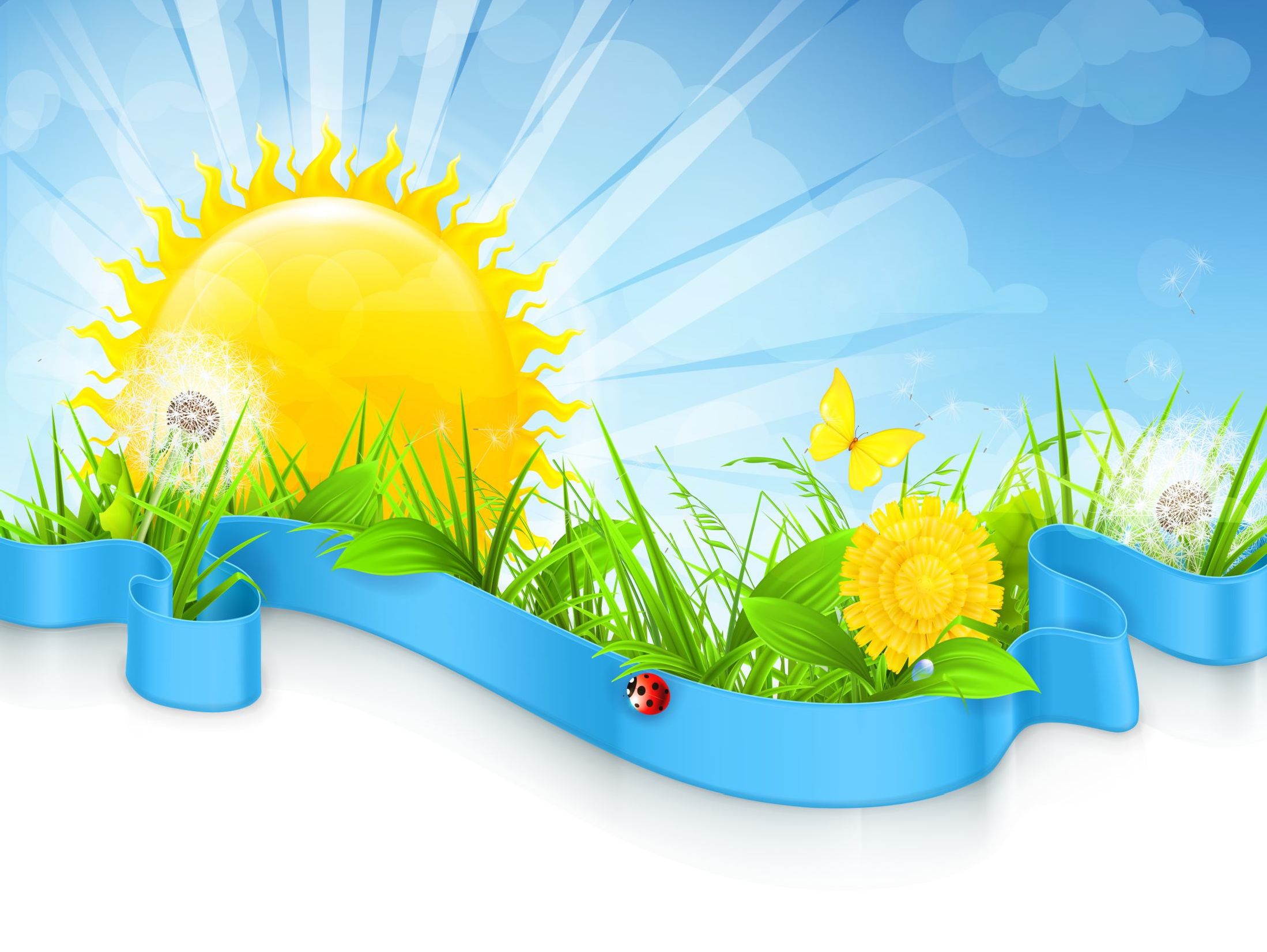 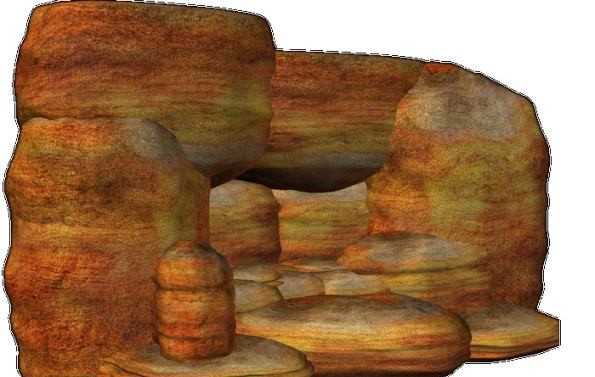 Воспитатель Слюсарева Людмила Геннадьевна
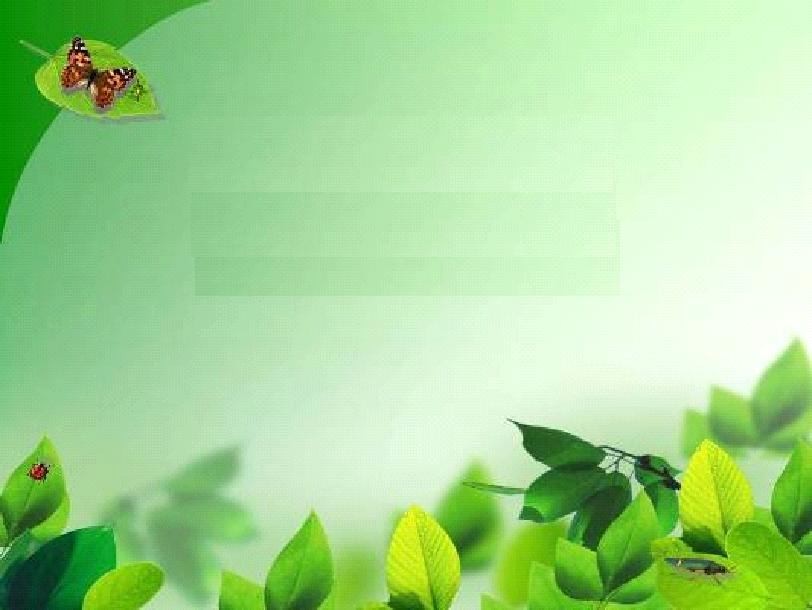 Цели:
Основной целью музейной педагогики является: приобщение к музеям подрастающего поколения, творческое развитие личности. Поэтому на сегодняшний день музейную педагогику рассматривают как инновационную педагогическую технологию.
.
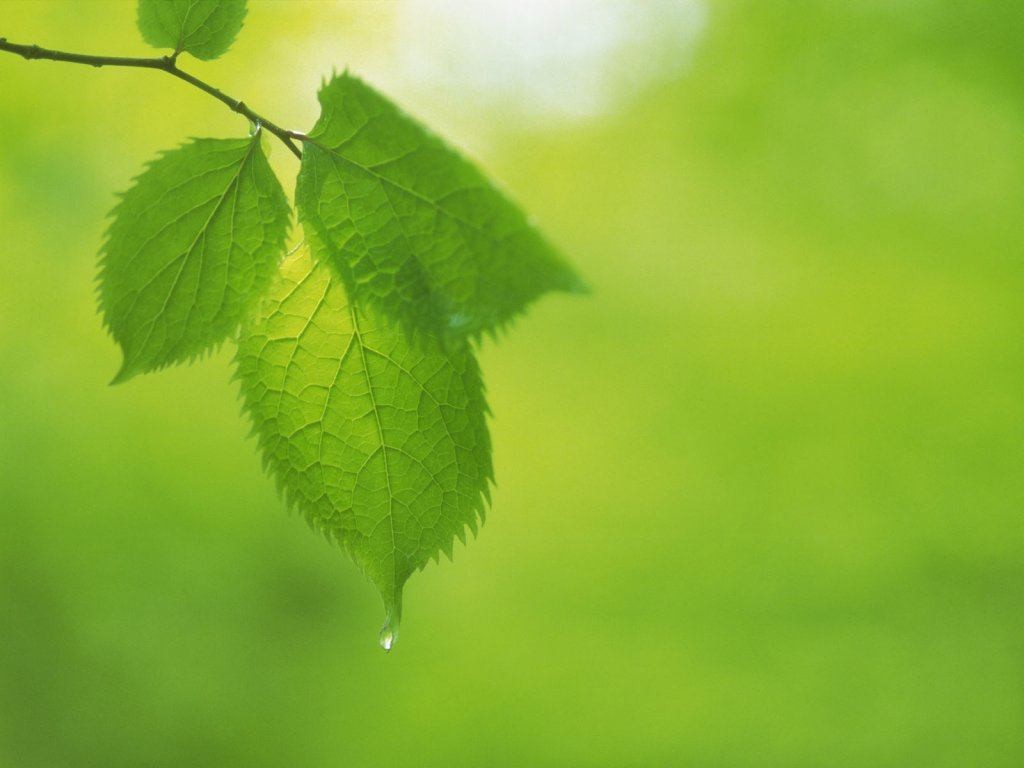 Мини –Музей в группе « Калинка»
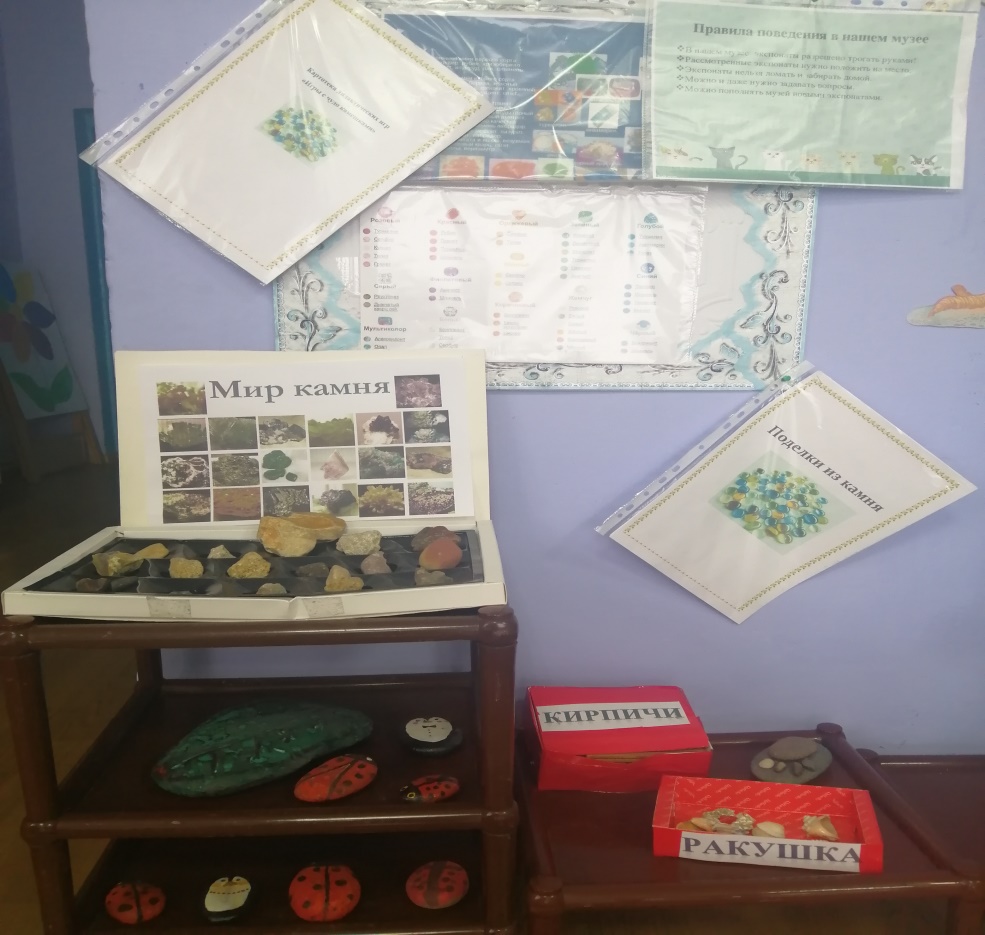 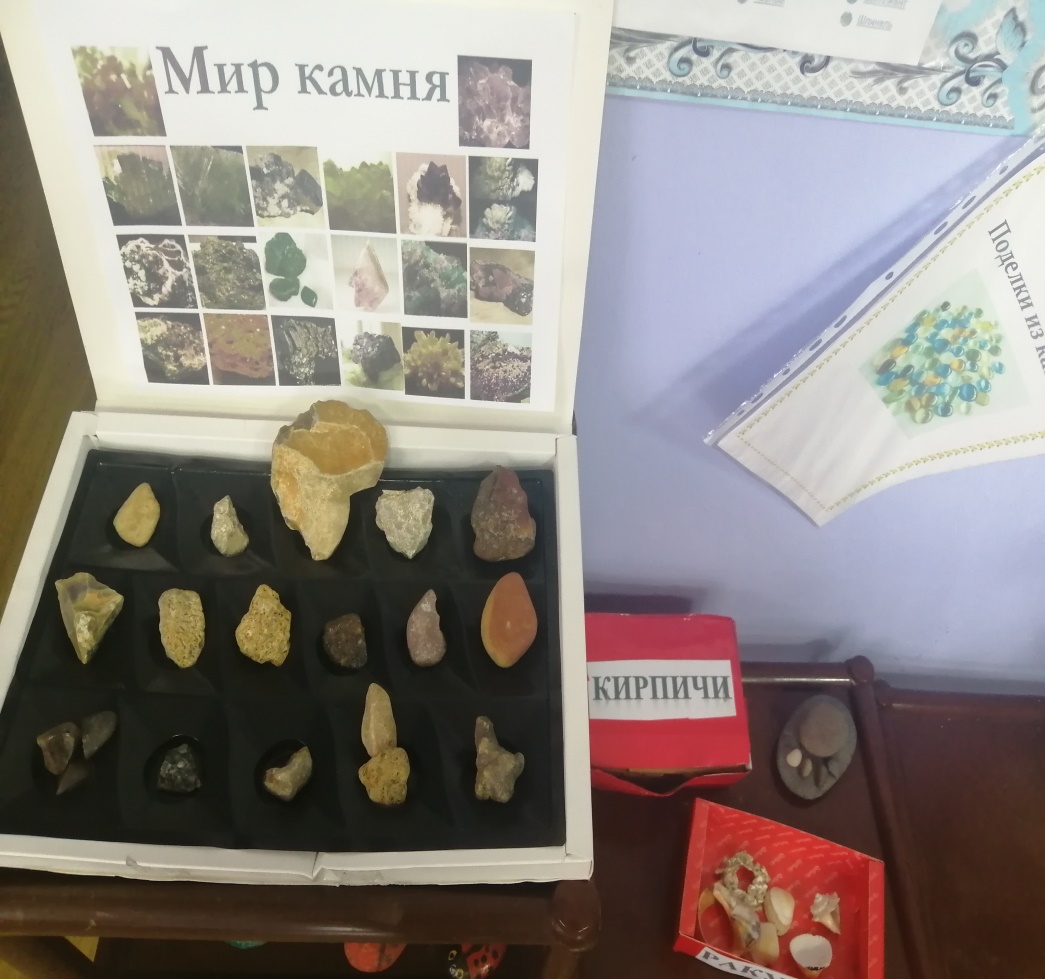 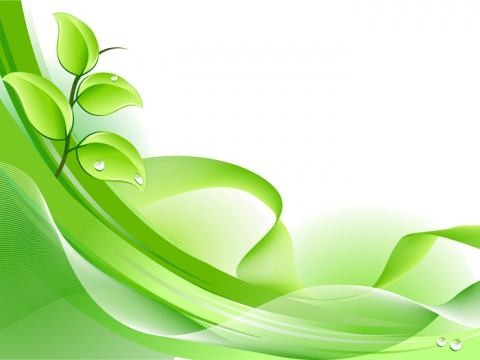 Задачи мини –музея
Знакомство с коллекцией камней, их отличительные признаки, почему они разные. Камни – орудие труда древних  людей.  Как  человек  использует  камни (строительство, памятники, укрепления, альпинарии и т п) драгоценные камни и украшения.
Дети знакомятся с природными камнями: речными, морскими,  куска  угля,  мела,  гранита.  Узнают  их свойства:   речные   и   морские   камни   твердые, крепкие, разной формы, цвета и величины, морские камни всегда гладкие и округлой формы - такими их сделало море, постоянное движение волн.
Очень важно продумать обязательное включение практической части в ходе знакомства с экспозициями мини-музеев.
	Это могут быть разнообразные игры музейного содержания: игры-развлечения, игры-путешествия, игры-графические упражнения, интеллектуально-творческие игры, игры по сюжету литературных произведений.
Помимо игр можно использовать такие виды работы, как
Опыты и эксперименты с экспозициями мини- музея
•	заполнение музейных дневников, в которых могут быть представлены детские рисунки, коллажи, аппликации, схемы;
•	выполнение домашних заданий (нарисовать, вылепить, придумать свое название, загадку, сочинить сказку и т. д.)
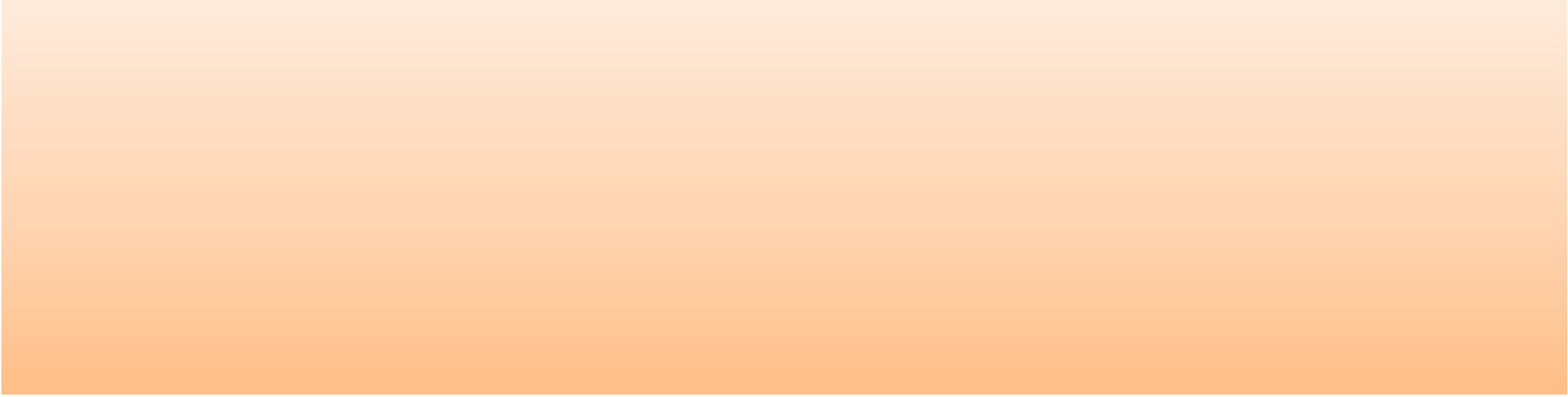 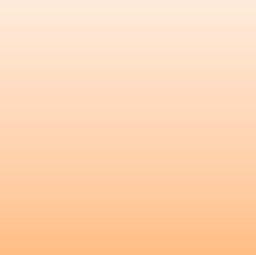 Художественно-эстетическое развитие Рисование «Веселые камешки»
Цель:  Учить  детей  видеть  прекрасное  вокруг  себя.  Развивать творческое воображение, в процессе рисования. Закреплять умения рисовать гуашью, смешивать краски для получения нужного цвета. Воспитывать  интерес  и  любовь  к  родному  краю  и  природе, аккуратность.
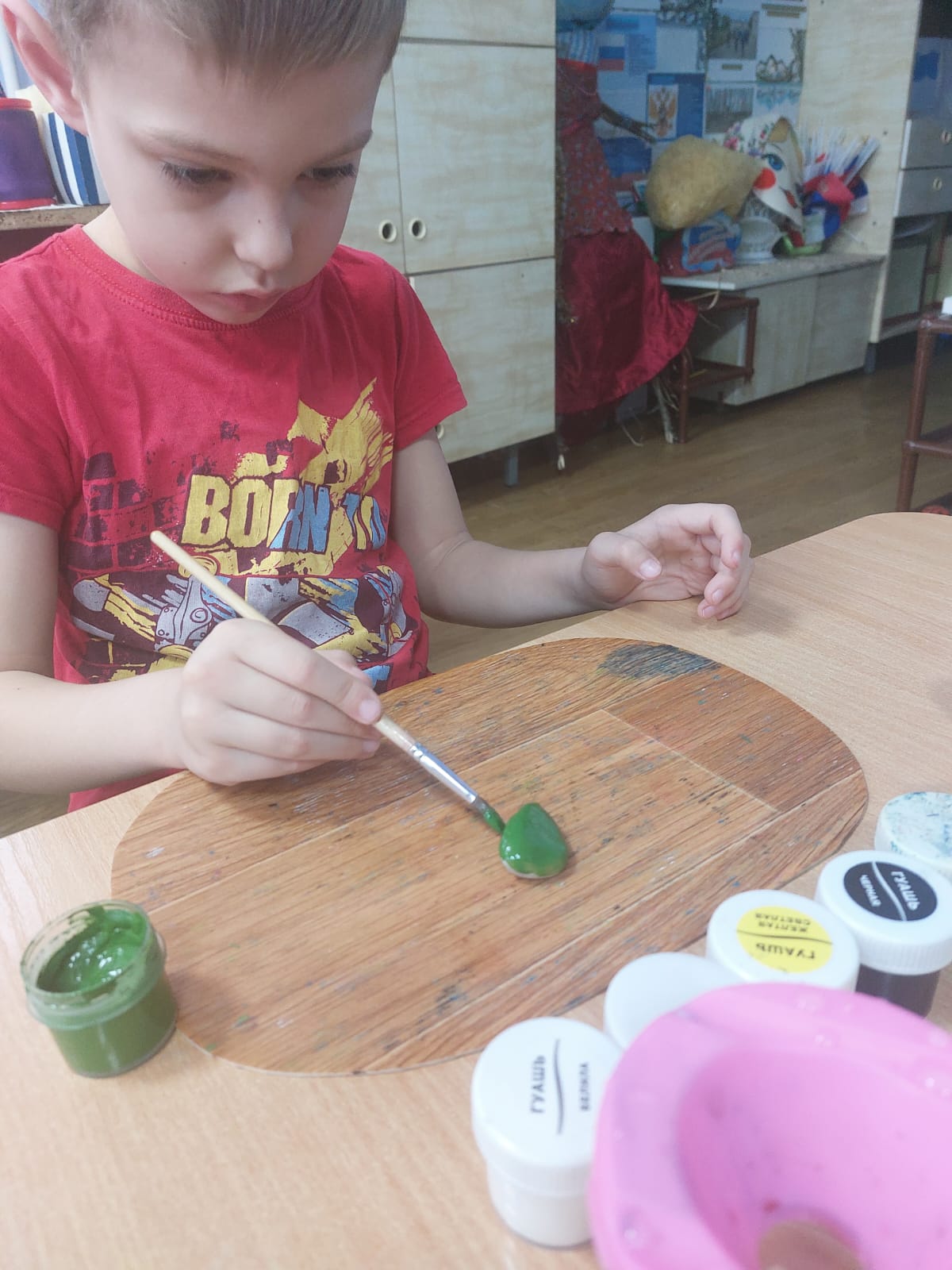 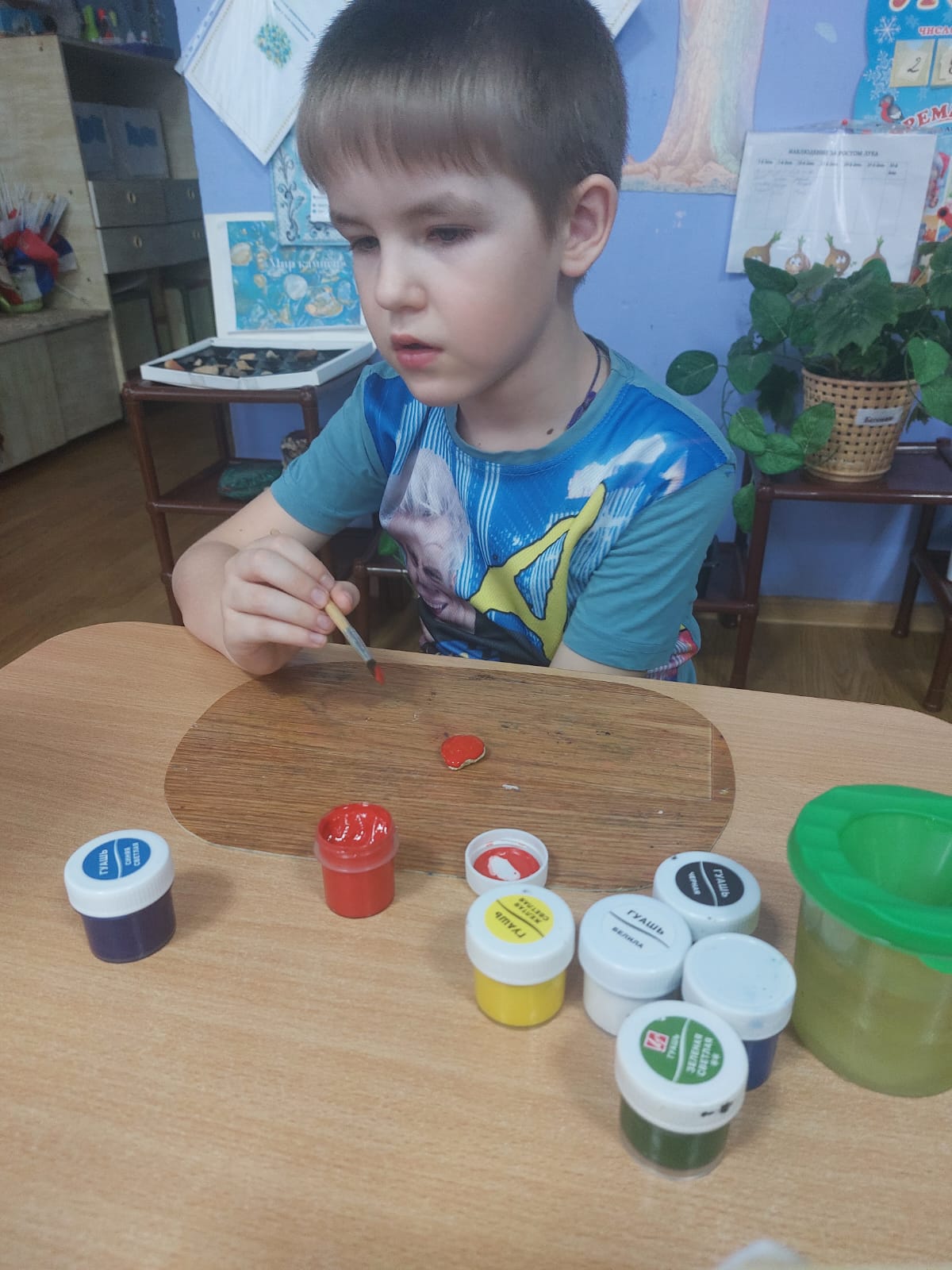 Художественно-эстетическое развитие
Чтение художественной литературы П. Бажов «Серебряное копытце»
Цель:  Закреплять  у  детей  знания  сказов  П.П.  Бажова. Развивать  умения  детей  отвечать  на  вопросы,  применять знания, полученные при чтении художественной литературы. Формировать  творческие  способности  детей.  Развивать зрительно-двигательную и мелкую моторику рук.
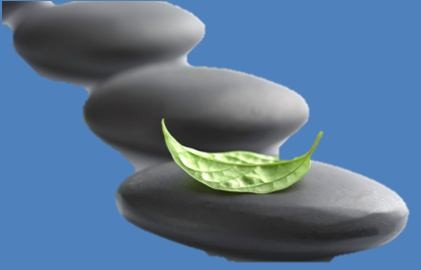 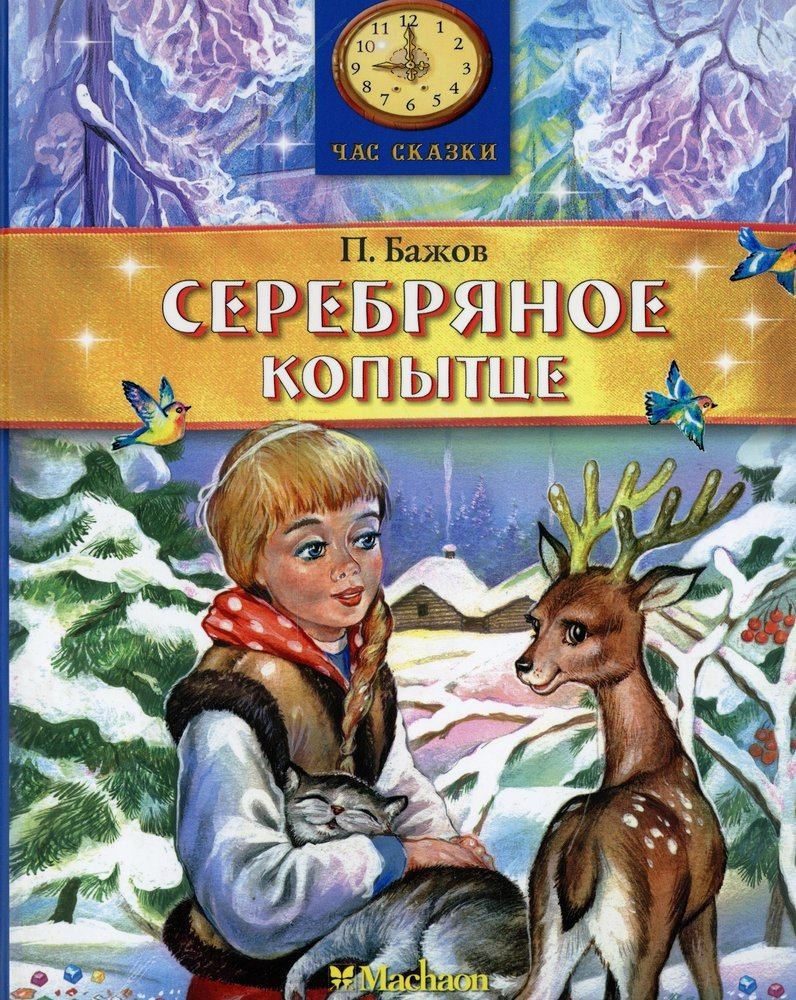 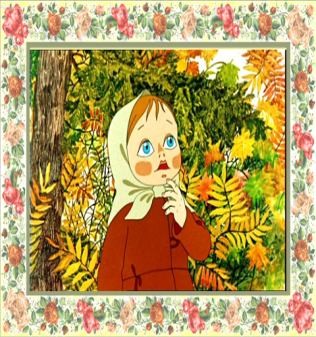 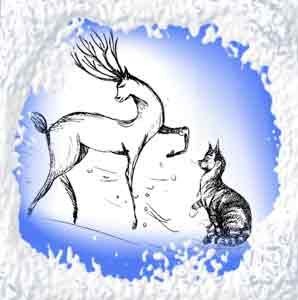 Познавательное развитие Тема: «Что такое камни»
Цель:  формировать  представления  о  камнях  и  их  свойствах.  Дать представление о том, что камни бывают речными и морскими (речные имеют  разную форму,  иногда острые  углы; морские  камни всегда округлой формы, гладкие) ; познакомить со свойствами каменного угля и  пемзы.  Развивать  интерес  к  камням,  умение  обследовать  их  и
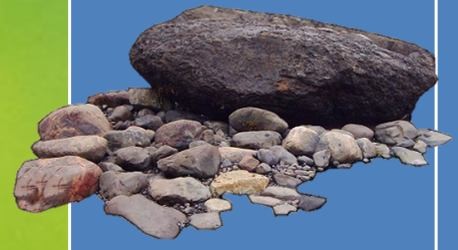 называть	особенности	и	свойства	(крепкий,	твёрдый,	неровный, гладкий, тяжёлый, блестящий, красивый и др.) ;
Воспитывать	бережное	отношение	к	камням,	видеть	их	красоту; воспитывать интерес к исследовательской деятельности.
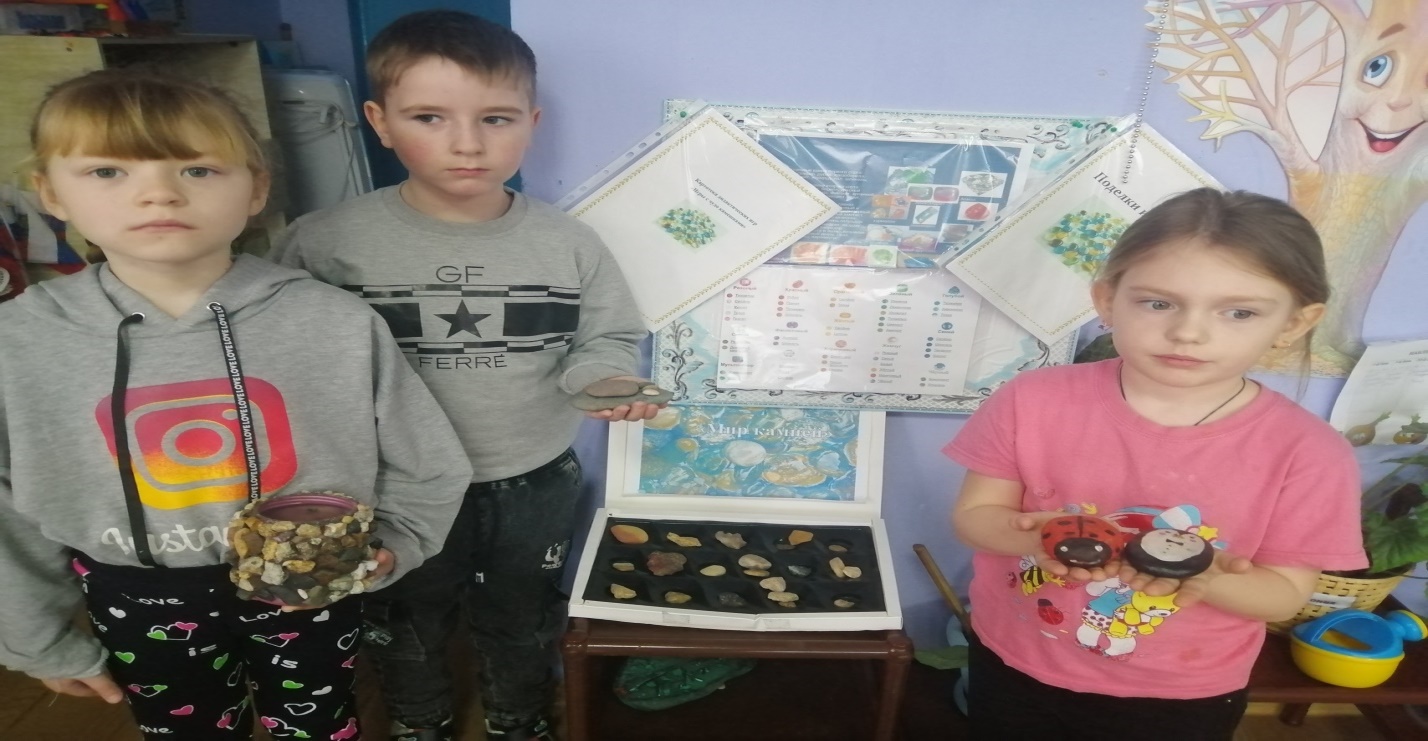 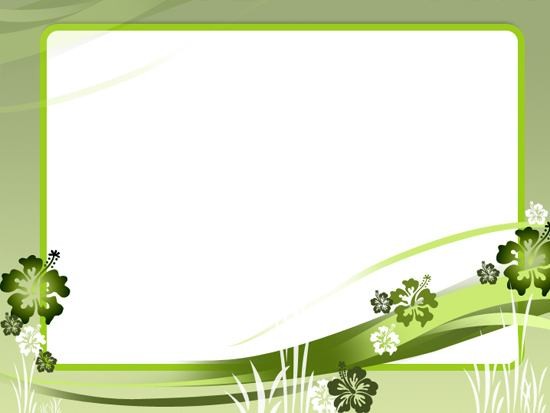 Игровое задание
У ребенка на столе лежат разные предметы ему необходимо найти среди них камни.
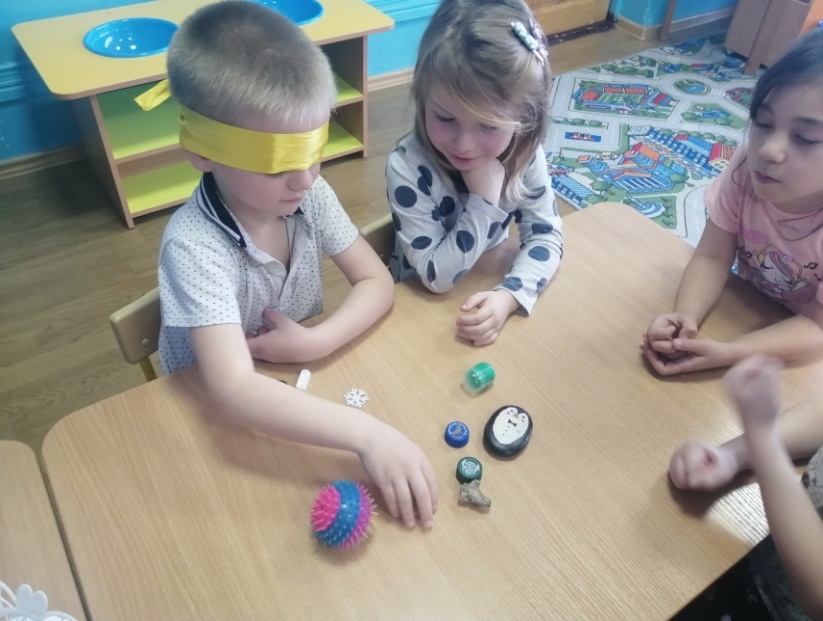 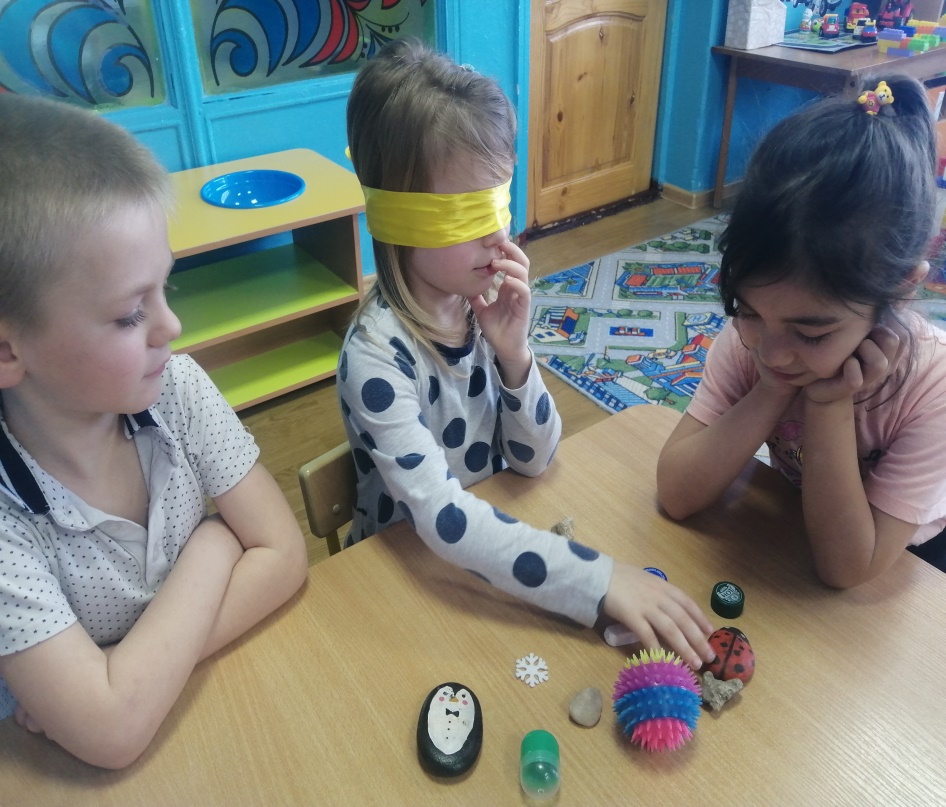 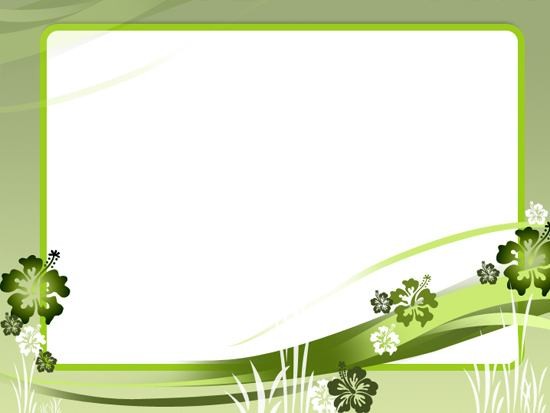 Опытно-эксперементальная деятельность
Может ли камешек  плавать?
Какого цвета мокрые камешки по сравнению с сухими?
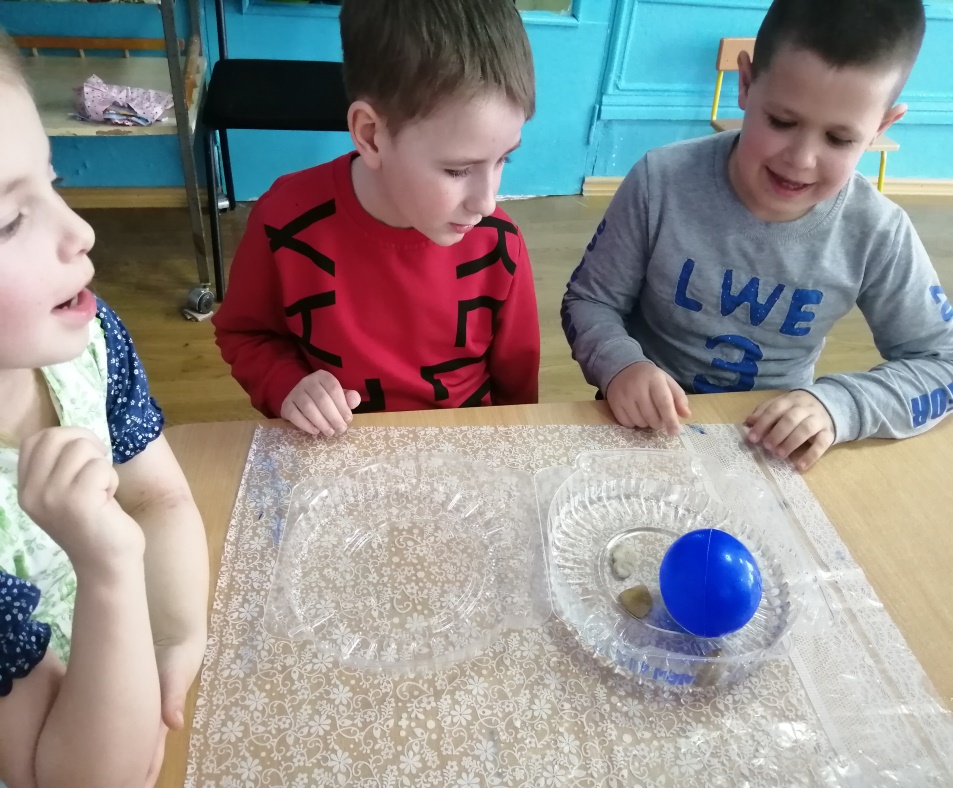 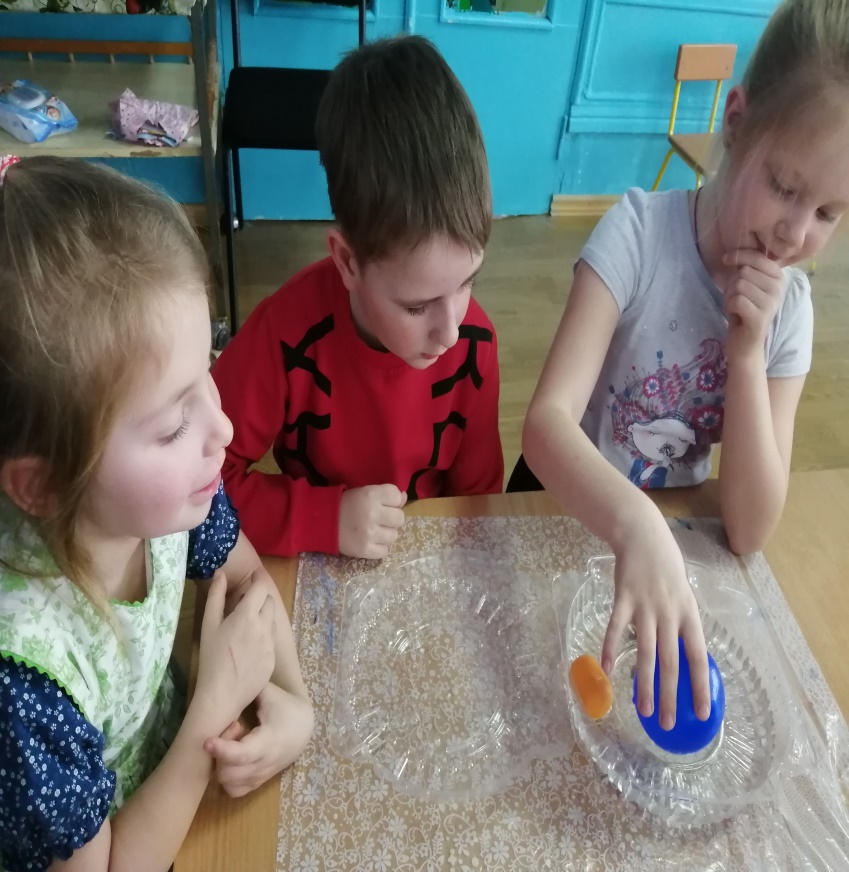 Спасибо за внимание !